Option 1: Reduced FF Quad Apertures
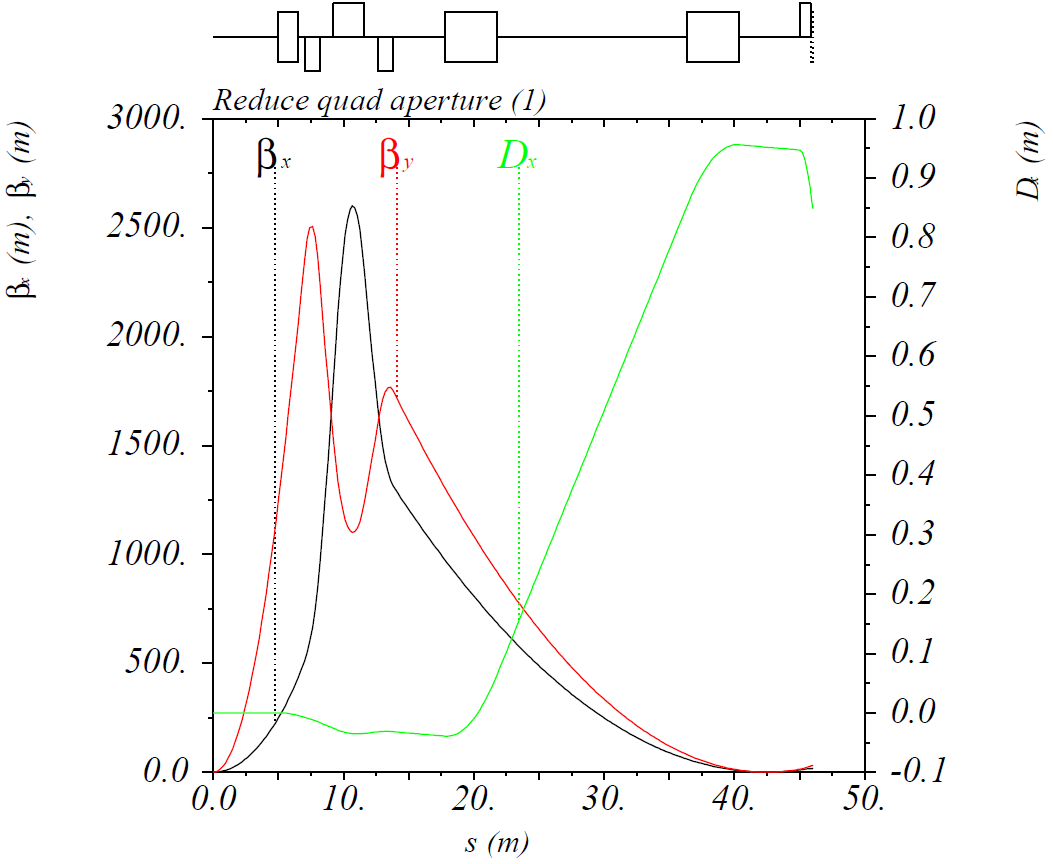 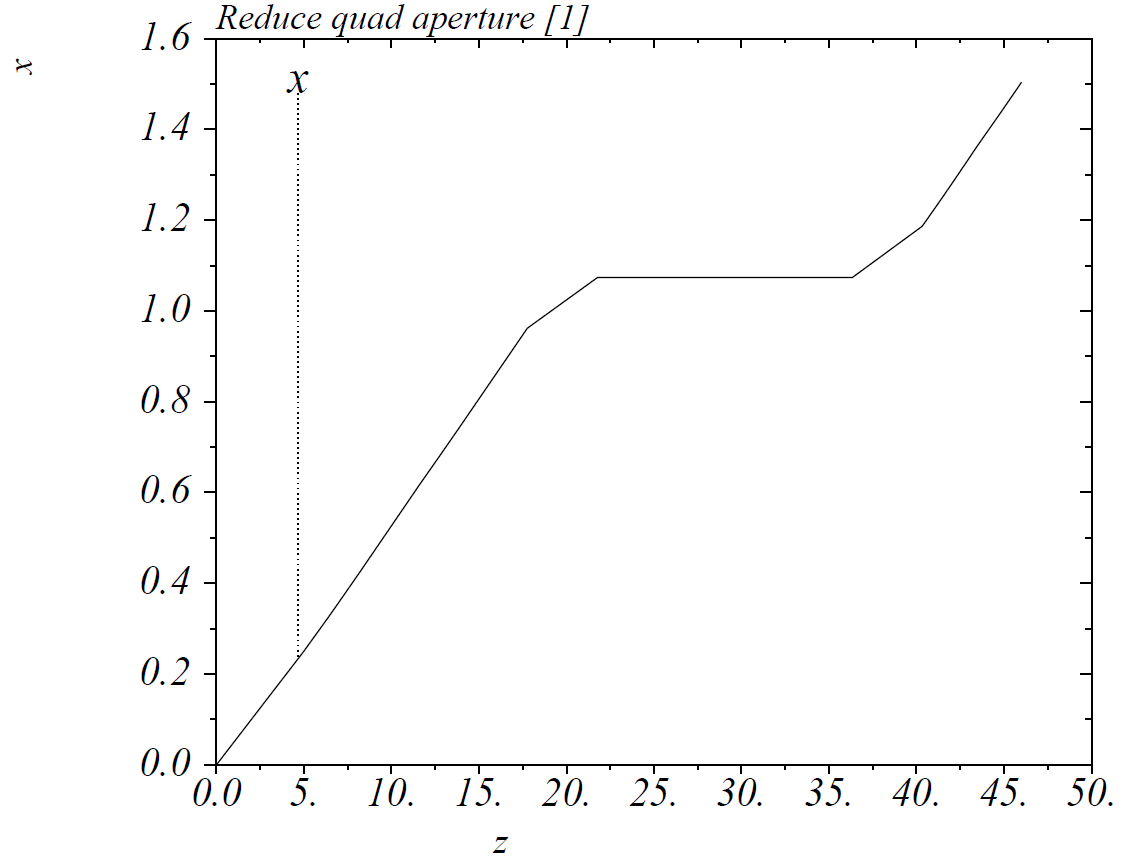 1
Option 2: Doubled Detector Space and Halved Crossing Angle
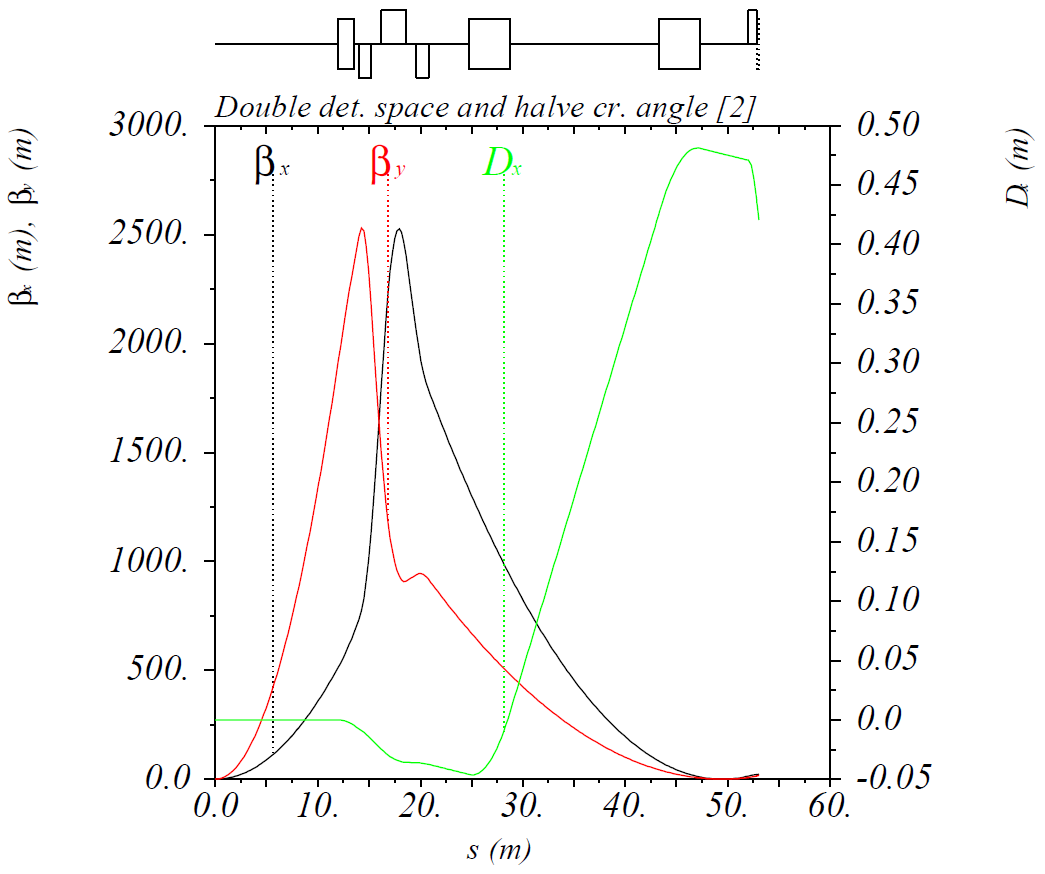 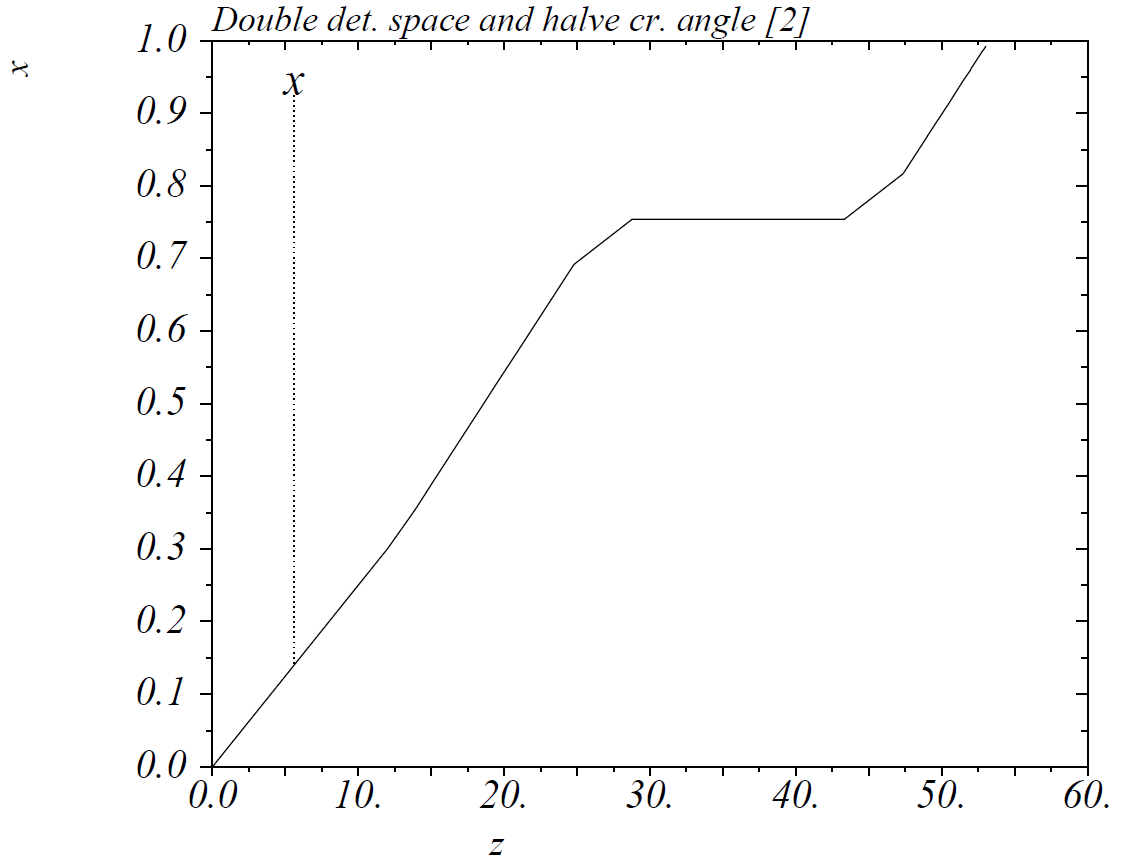 2
Option 3: Doubled Quad Lengths
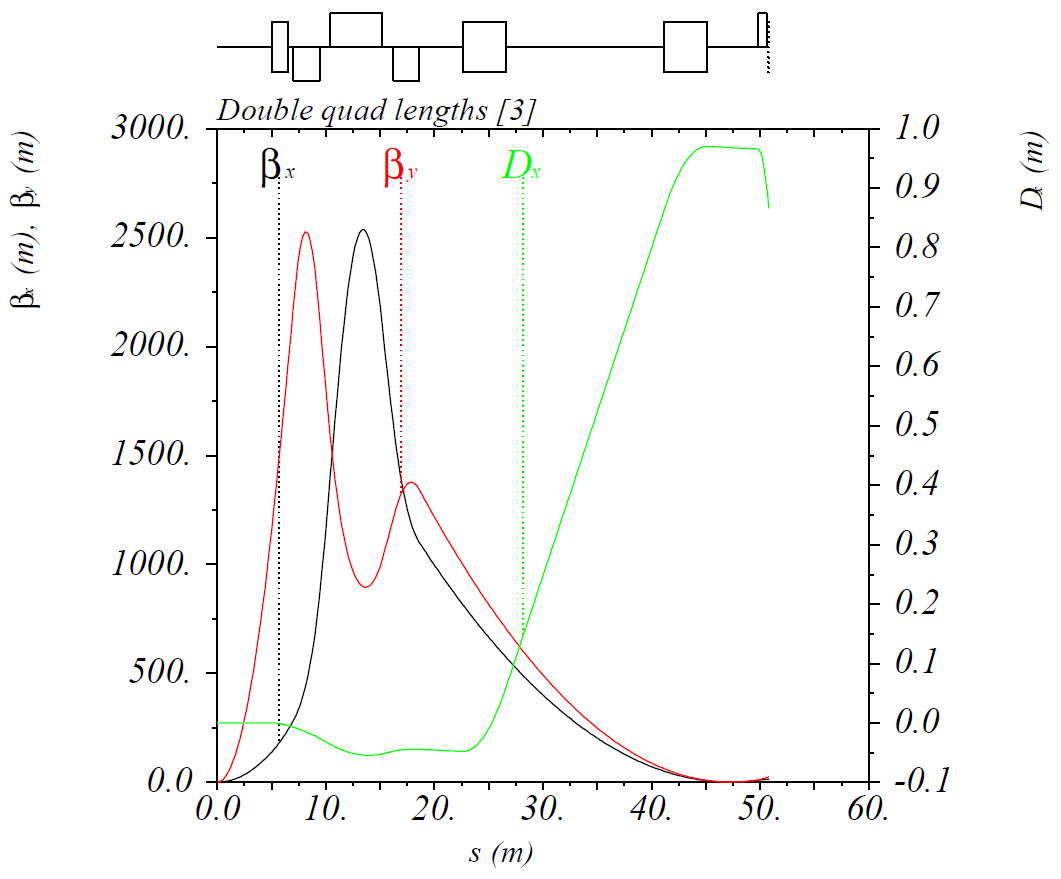 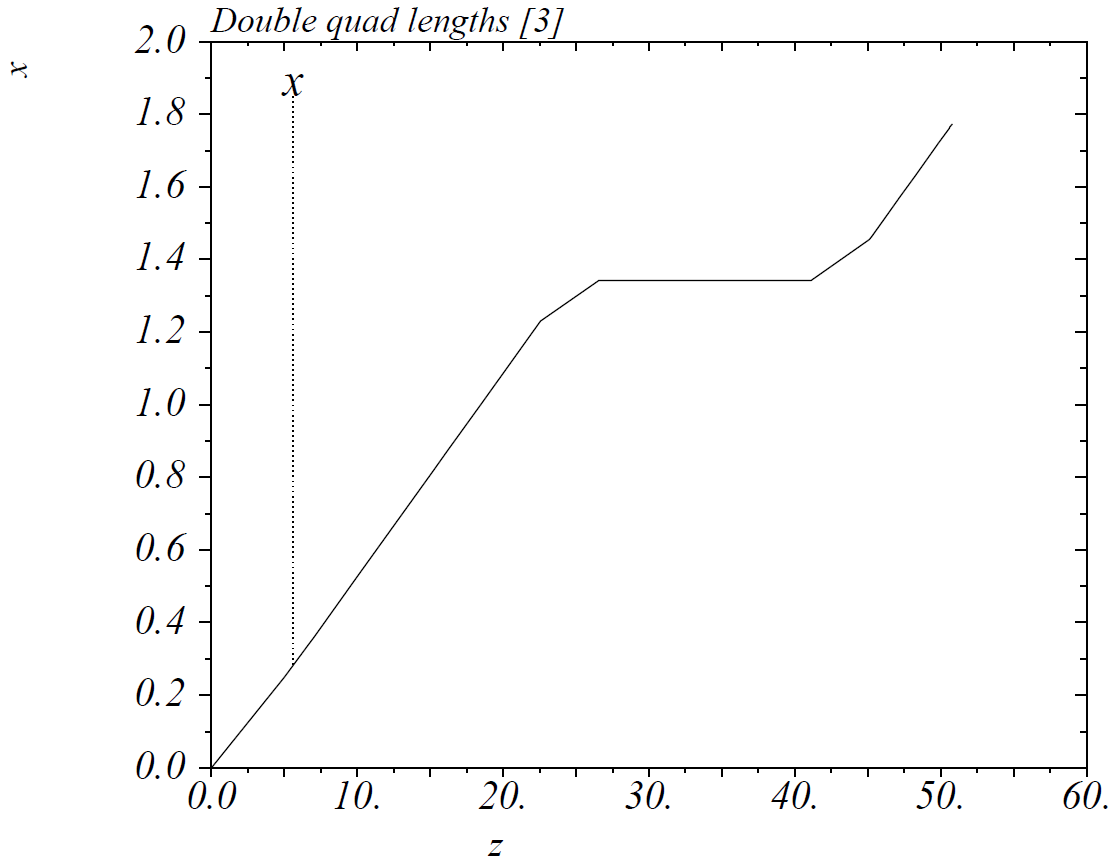 3
Option 4: 1.5x Quad Lengths and 2/3 Crossing Angle
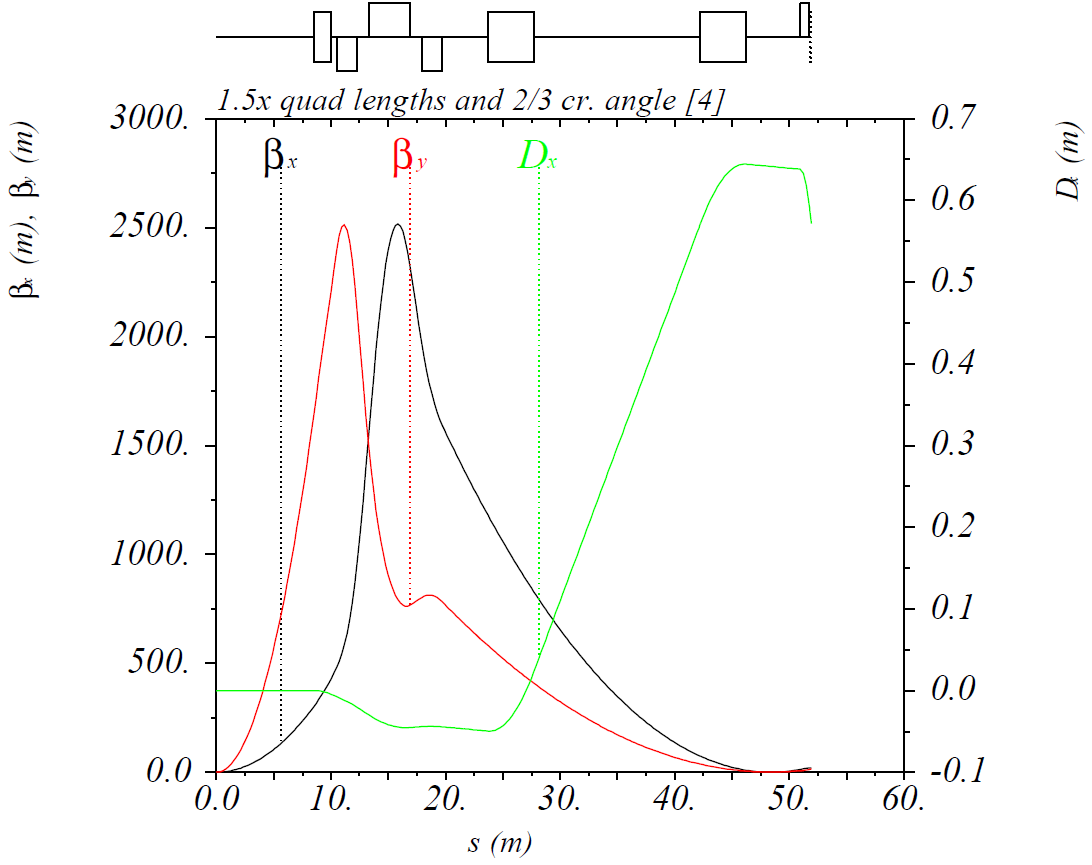 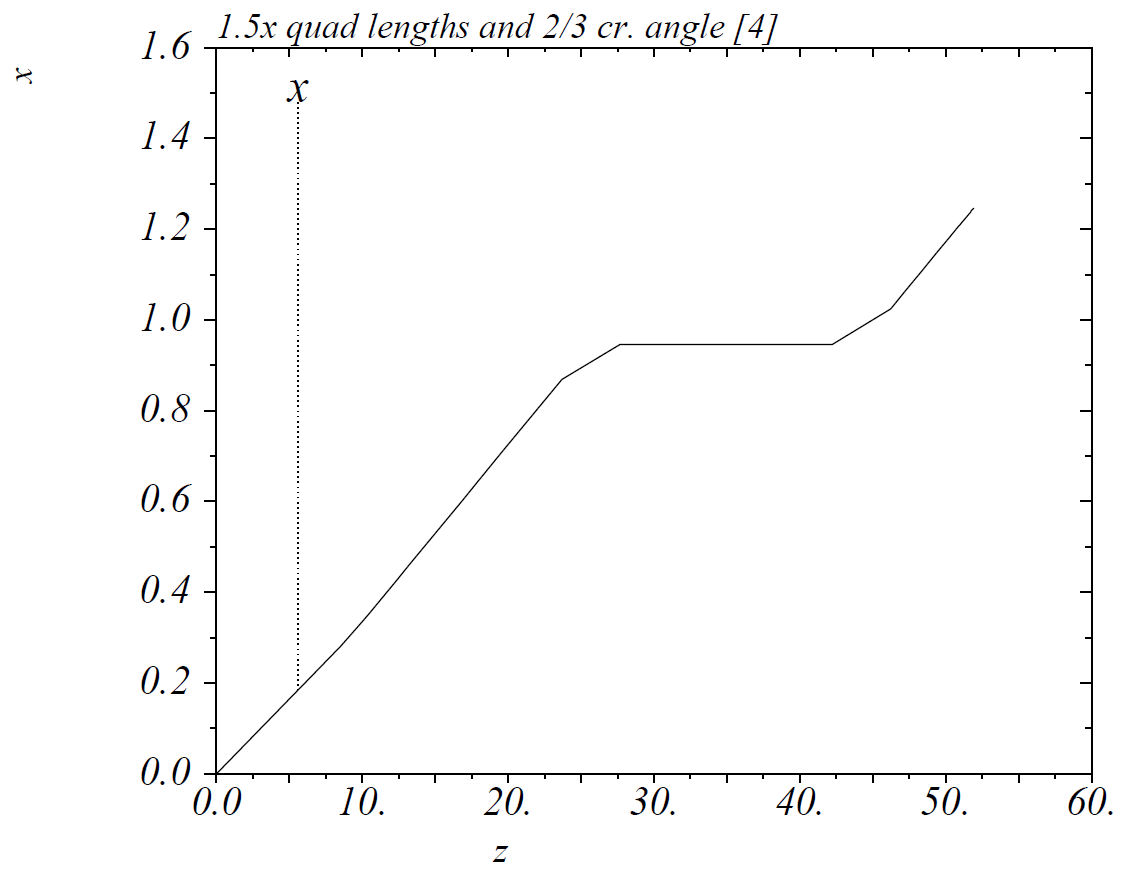 4
Summary
5